최고가 되고 싶어
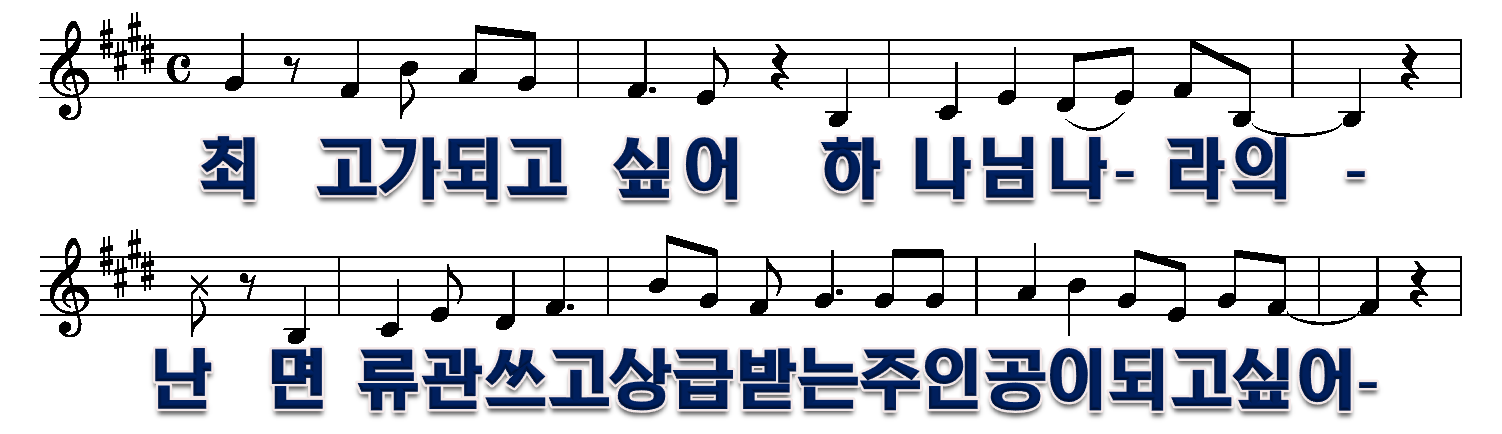 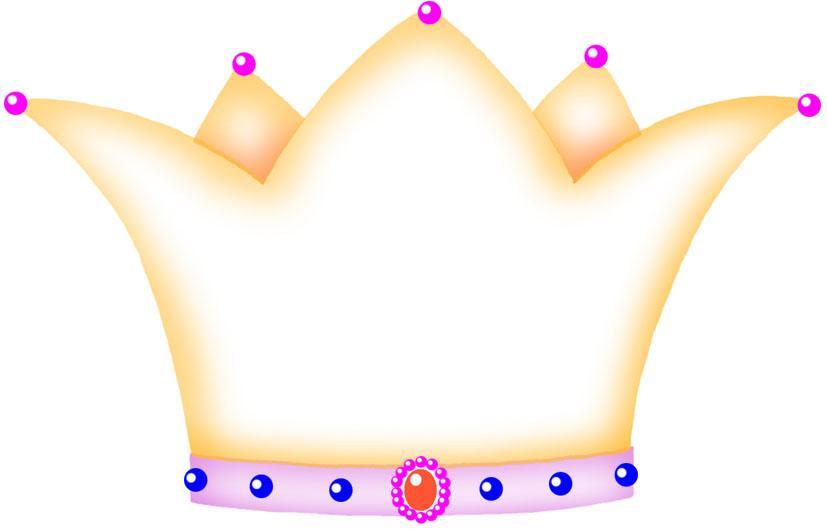 1/3
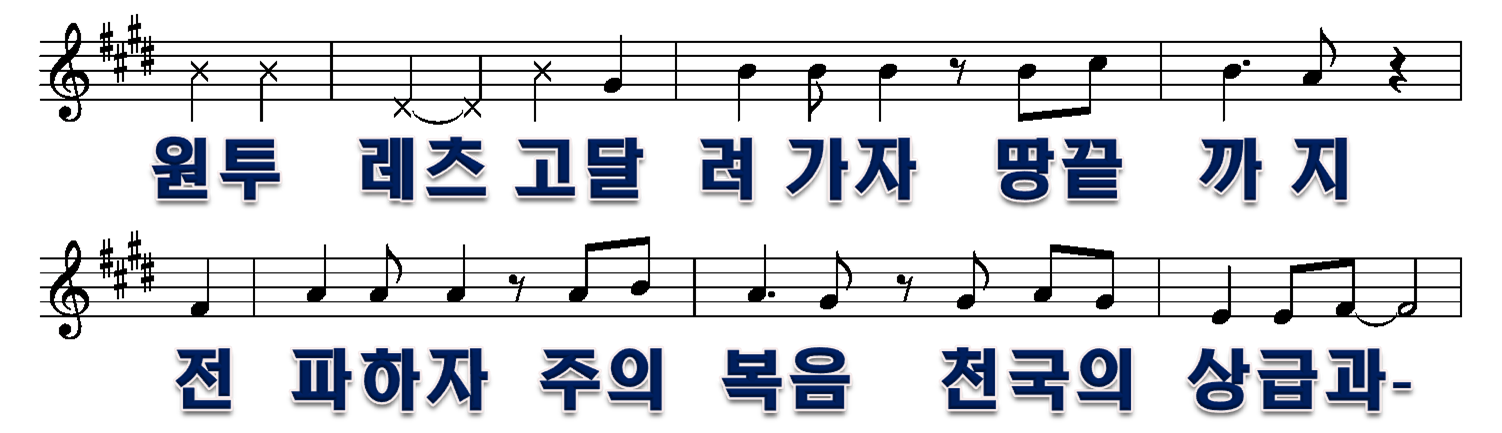 2/3
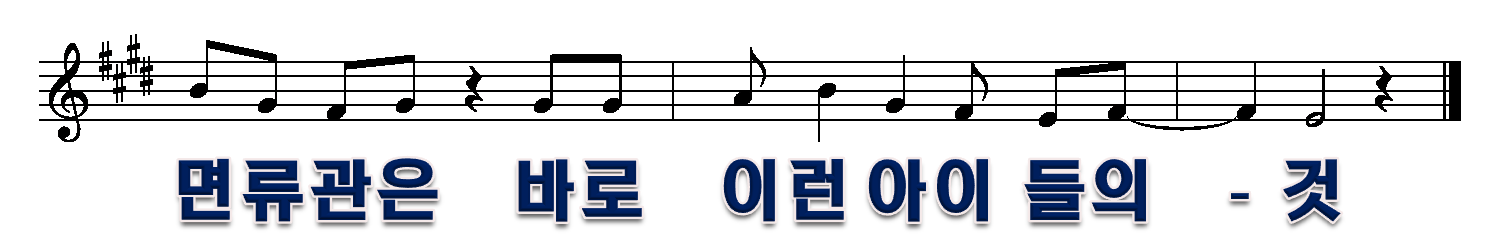 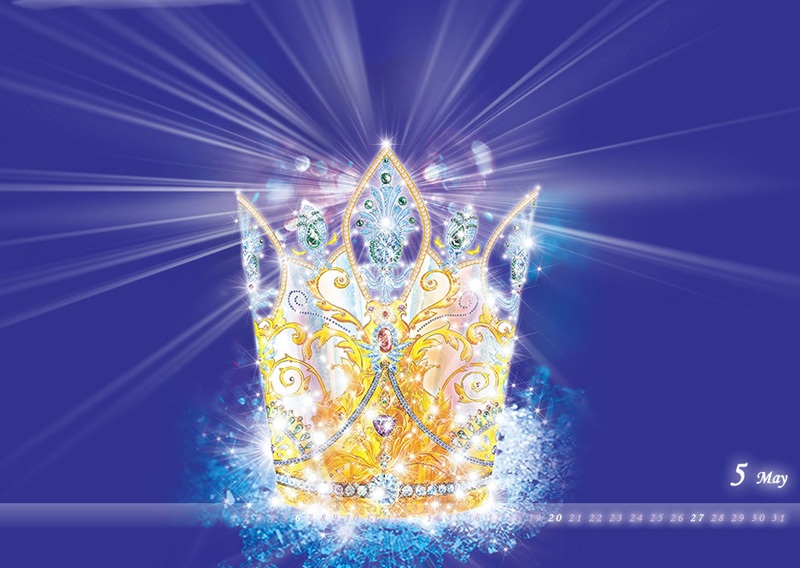 3/3